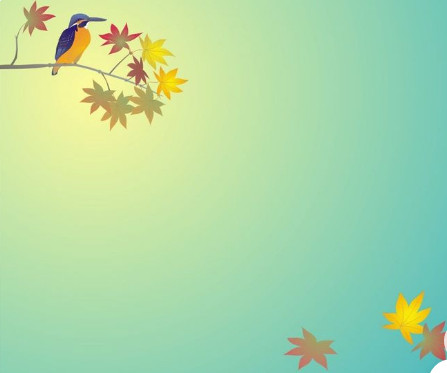 Thứ 2 ngày 12 tháng 9 năm 2024
 MĨ THUẬT
NNN
QUANG CẢNH TRƯỜNG EM (Tiết 1)
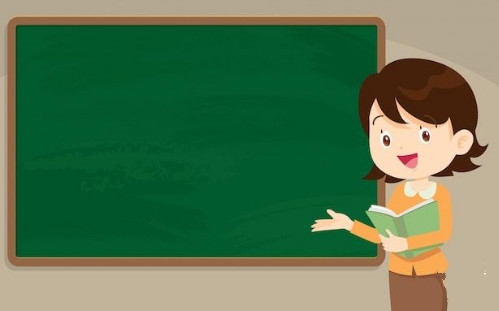 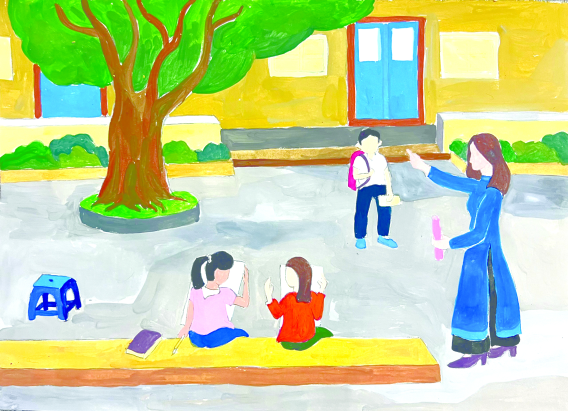 3.Vẽ màu với hòa sắc tươi sáng cho bức tranh
4.Vẽ  thêm chi tiết
hoàn thiện tranh
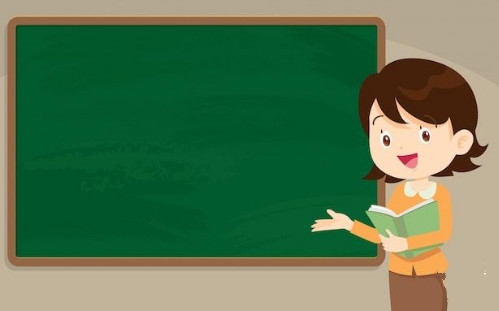 HOẠT ĐỘNG  3
                         LUYỆN TẬP – SÁNG TẠO
Vẽ tranh về quang cảnh một góc của trường em.
+Nhớ lại hoặc quan sát quang cảnh một góc ở trường mà các em thích hoặc có nhiều kỉ niệm.
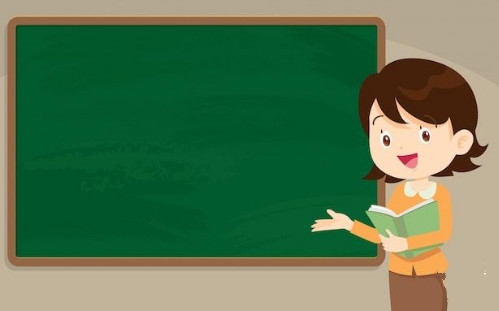 XIN CHÀO VÀ HẸN GẶP LẠI CÁC EM!